GREEN REVOLUTION
Dolly Kumari
Department of Economics
M. L Arya College, kasba, Purnea
Class-B.A part-1
12-05-20
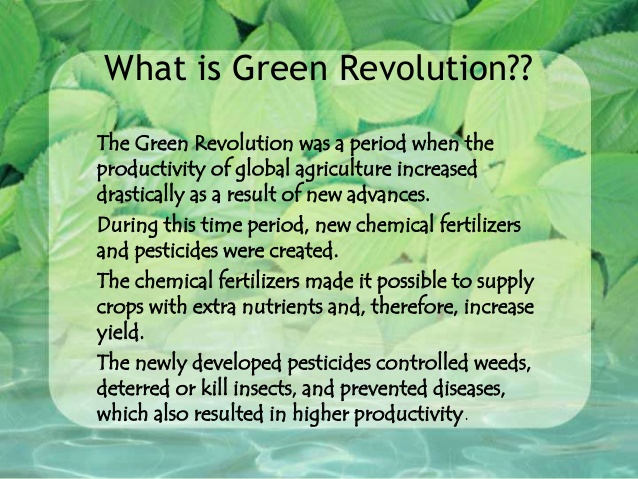 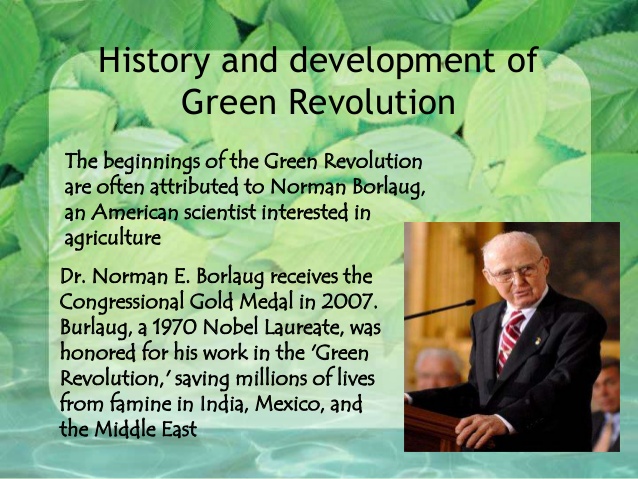 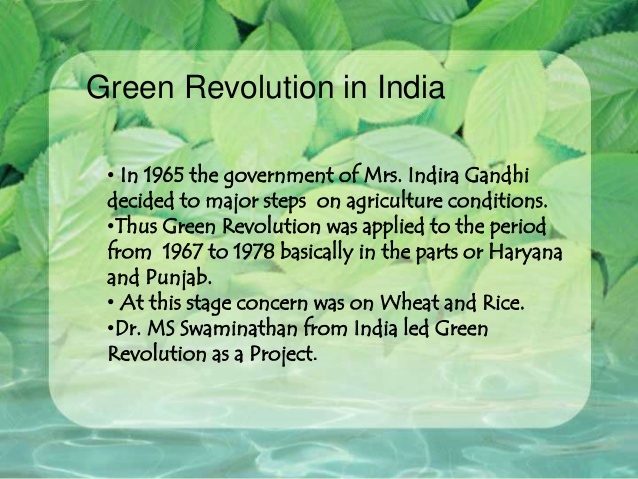 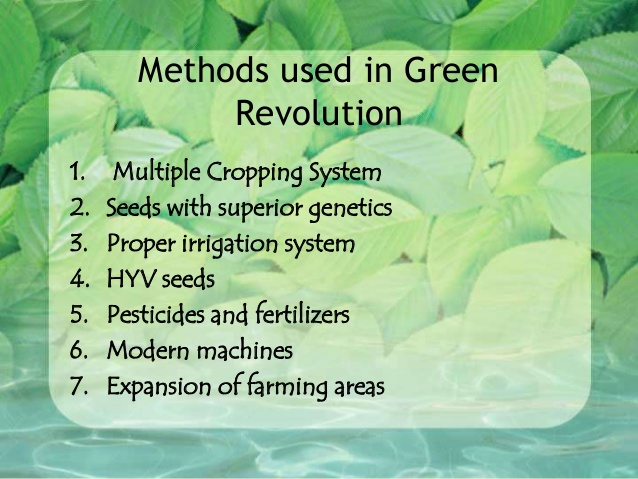 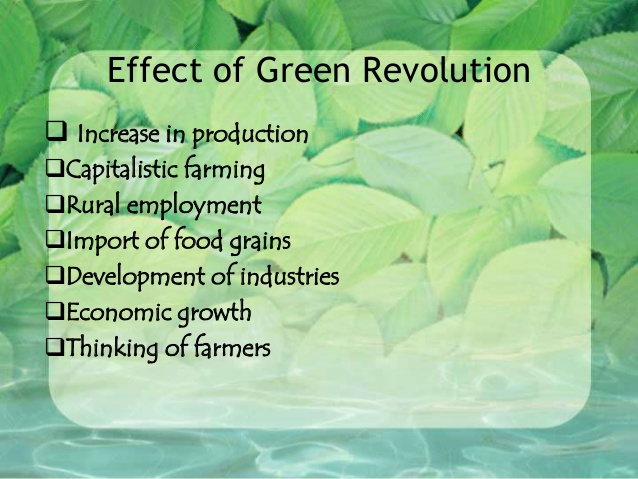 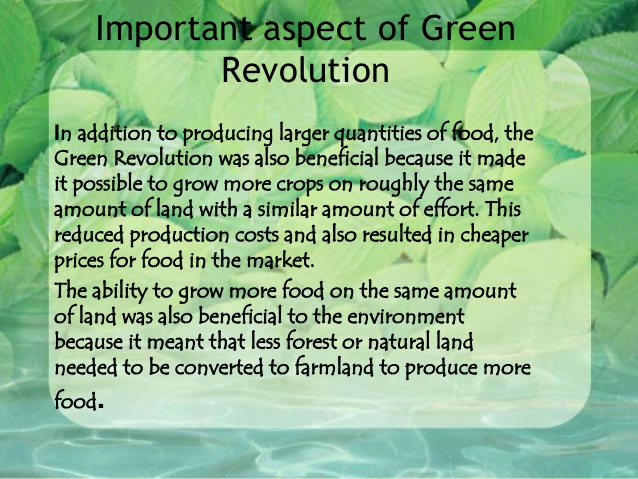 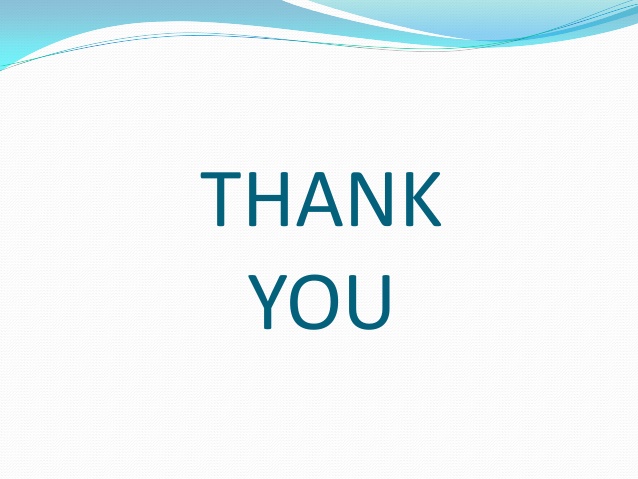